IT IS NEVER TOO LATETO COME HOME
Homecoming
Glendale Church of Christ
May 2, 2010
Where have I been?
I preached here 43 years ago. Janet and I were married while I was working here. We had our 43rd anniversary on February 12
Where have we been since then?
Ridgely, TN – 4 years
Sikeston, MO – 16 years
Tullahoma, TN – 10 years
Kirov and Kirova-Cheptsk, Russia – 1 year
Athens, TN – 9 years
Priceville (Decatur), AL – 3 years
Now working with Cades (near Milan, TN)
Where have I been?
Janet and I have 2 children, 4 grandchildren (and #5 on the way)
Our daughter, Sue, lives in Sikeston, MO, works as a corrections officer for the state of Missouri
Our son, Stephen, lives in Smyrna, TN, works at Vanderbilt Children’s Hospital as a surgical tech
A Couple of Quotes
Bill Cosby – “Humans are the only creatures that allow their children to come back home.”
Unknown source – “Home is where they have to take you back.”
A Biblical Example is in Luke 15
4 Types of Lost People
4 Types of Lost People
4 Types of Lost People
4 Types of Lost People
How do we reach these lost souls?
COIN – Show them the danger they are in
SHEEP – Gently guide them, show them the way home
PRODIGAL – Encourage them to make the changes in their lives
BROTHER – Show them the error of their life and attitude
Sneaky Parable
In several parables – Jesus draws us in with the story
Suddenly we realize – “That is me.”
The Prodigal Son is more like us than we want to admit.
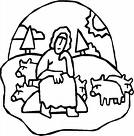 Like Us - Today
The Prodigal Son:
Wanted what the world offered
Thought these things would bring pleasure and happiness
Went for it with “all the gusto”
He graduated from the School of Hard Knocks
Like Us - Today
He paid a great price:
Cost – His home and family
Cost – His true friends
Cost – His pride
Cost – His material possessions
Cost – His inheritance (secure future)
Sin = “kind of madness”
Sin is addictive, out of our mind, blinded to reality
It is fun while it lasts
Never long-lasting (Hebrews 11:25)
“I was sinking deep in sin” – WHEE!
4 Things he did not see coming:
HUNGER
POVERTY
PIGS
LONELINESS
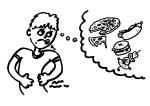 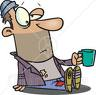 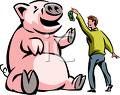 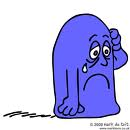 Eating with the Hogs
We often think that money would solve our problems.
“The grass may be greener on the other side of the fence, but their water bill is higher.” Reader’s Digest
Look at the “Lifestyles of the Rich and Famous” – They are having a ball killing themselves.
REMEMBER – You can go home
“He came to himself”
He remembered where he came from
He knew that forgiveness is possible
He humbled himself
He confessed his wrong
IT IS NEVER TOO LATE TO COME HOME!
Can I go home again?
Physically 
The old home place has changed, run down, gone
The small tree is now huge, the old “club house” is not there any more
The neighborhood has changed – beyond recognition
You can’t go back to the way things were when you were a child
Can I go home again?
Spiritually
God is still the same God
The Father is still waiting, looking down the road, patient for you to come back home
Jesus still loves you
John 14:3 - And if I go and prepare a place for you, I will come again and receive you to Myself; that where I am, there you may be also.
IT IS NEVER TOO LATE TO COME HOME!
George Benson and Wife
Worked as missionaries in China
In 1936, China was becoming unsafe – they came back to the US on a ship
The ship stopped in Hawaii and some Senators and congressmen came on board
Arriving in San Francisco – bands played, banners held up, flags waved – for the Senators and congressmen
No one was there to greet the Bensons
George Benson and Wife
Sister Benson began to weep because after their sacrifice, no one welcomed them home.
George Benson gave his wife a hug and said, “HONEY, WE ARE NOT HOME, YET.”
In this life it is never too late:
To repent and be baptized (Acts 2:38)
To come back to the Lord
To come home, again